UNIVERSIDAD DE LAS FUERZAS ARMADAS “ESPE”COMERCIO INTERNACIONAL DE STEVIA ENTRE LA COMUNIDAD ANDINA DE NACIONES (CAN) Y EL TRATADO DE LIBRE COMERCIO DE AMÉRICA DEL NORTE (TLCAN)MIRIAN ELIZABETH CAPAABRAHAM ANDRÉS RÍOSSANGOLQUÍ, 2016
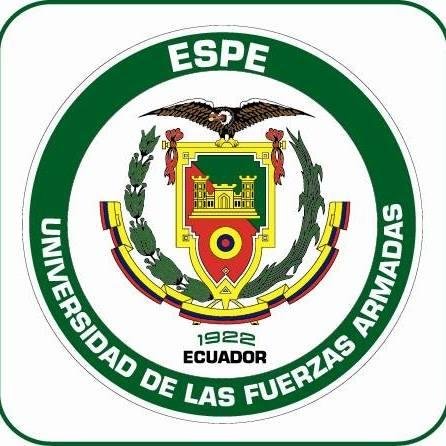 Teorías de soporte
Tratado de Libre Comercio de América del Norte (TLCAN).
VENTAJAS Y DESVENTAJAS
Comunidad Andina de Naciones (CAN)
VENTAJAS Y DESVENTAJAS
Stevia
Flujo comercial de Stevia
Flujo comercial de Stevia
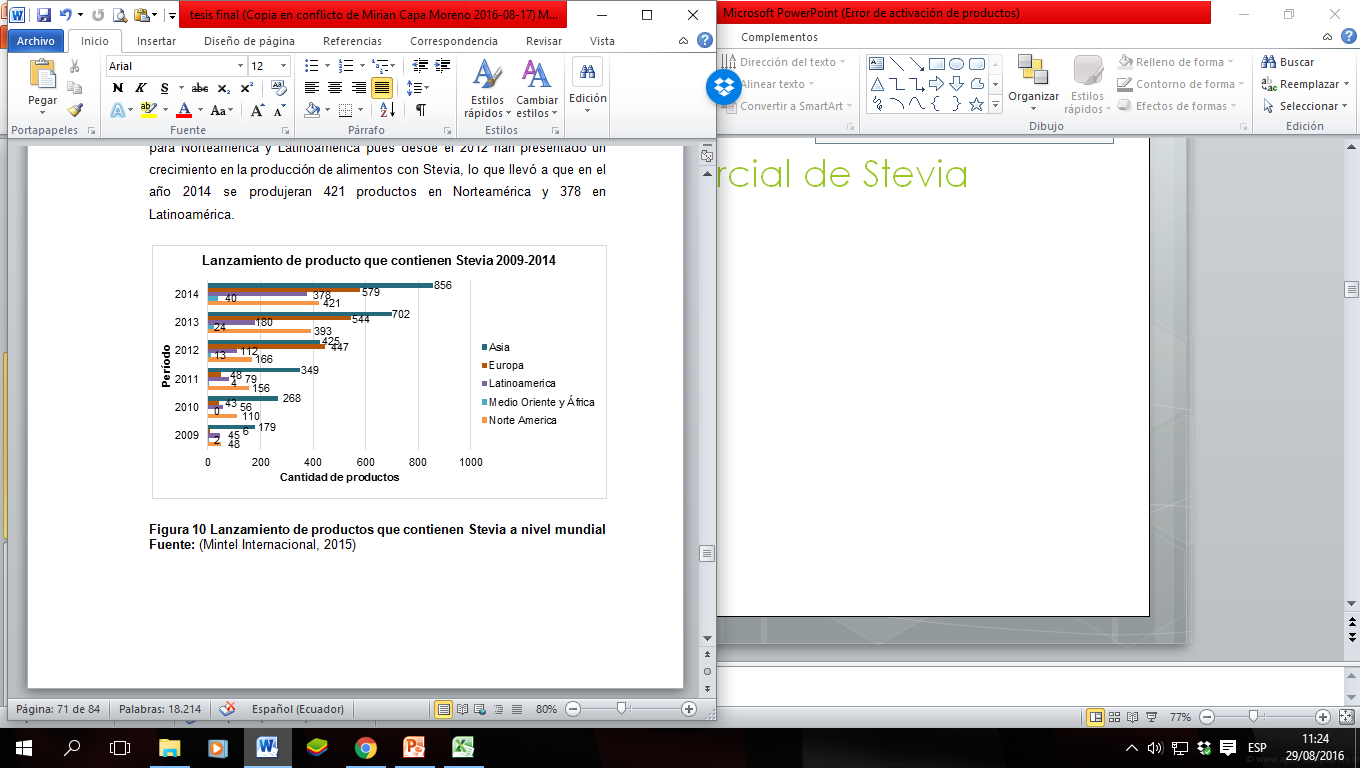 Flujo comercial de Stevia
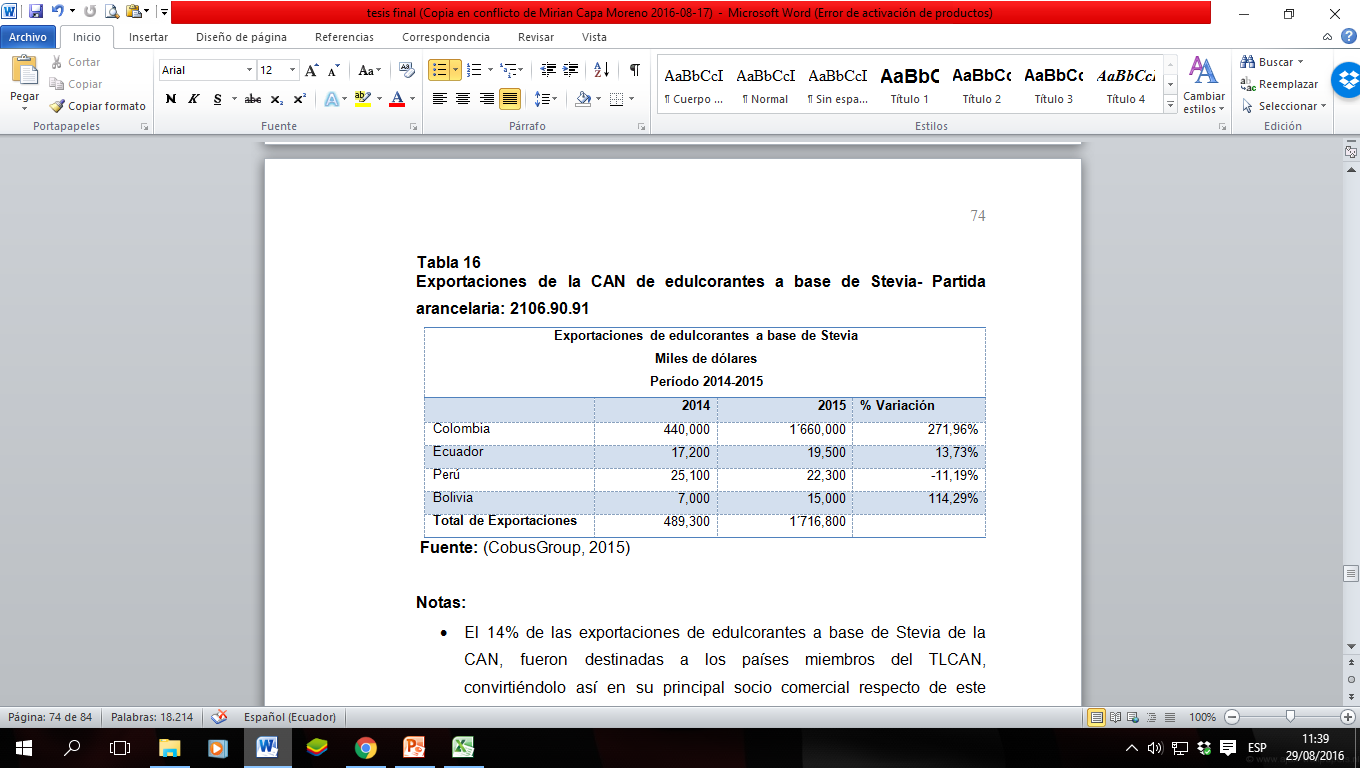 Flujo comercial de Stevia
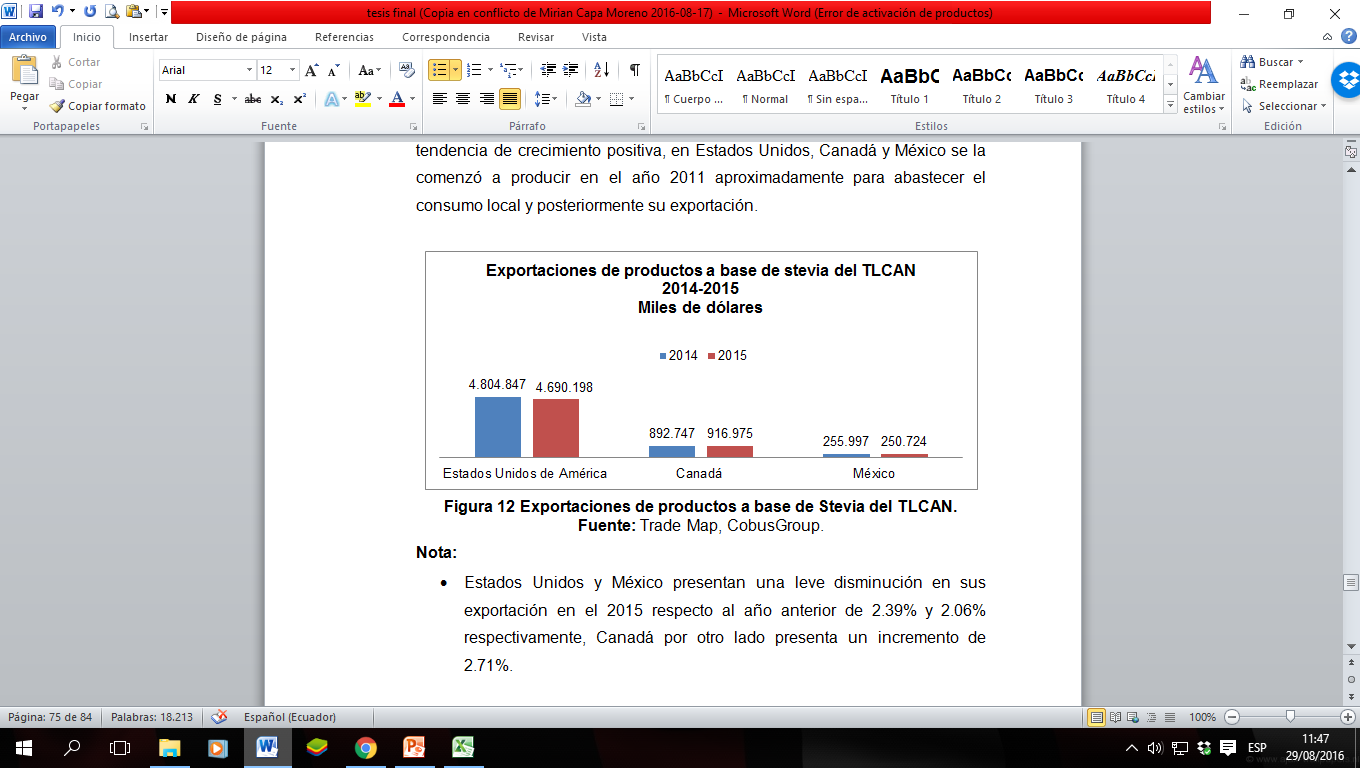 Discusión
Discusión
Recomendaciones